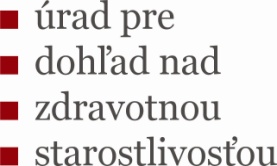 DRG 

...cesta za objektivitou, transparentnosťou a 
spravodlivosťou financovania v zdravotníctve
28.november 2012Košice
XXIV. valné zhromaždenie 
Slovenskej lekárskej únie špecialistov


MUDr. Monika Pažinková
DRG (Diagnosis Related Groups)
Ekonomicko-medicínsky klasifikačný systém
Zaradzovanie hospitalizovaných pacientov do tzv. DRG 
   skupín na základe:
  hlavnej diagnózy
  vedľajších diagnóz 
  výkonov uskutočnených počas hospitalizácie
DRG (Diagnosis Related Groups)
DRG skupina:
  nákladovo homogénna skupina
  medicínsky homogénna skupina
Nástroj na meranie a porovnávanie nemocníc 
  vytvára podmienky pre zabezpečovanie efektívnosti
Potrebujeme DRG systém?
Súčasný systém financovania
Zmeny financovania zavedením DRG
Paušálna úhrada za hospitalizáciu bez ohľadu na náročnosť hospitalizácie

Komplikovaný systém pre osobitnú úhradu
OHV – osobitne hradený výkon
OH ŠZM – osobitne hradený špeciálny zdravotnícky materiál
MFNZS – mimoriadne finančne náročná zdravotná starostlivosťŠZM – osobitne
Rozdelenie finančných zdrojov podľa 
   náročnosti stavu pacienta

Rovnaká platba za rovnako klinicky
   náročný hospitalizačný prípad

Sprehľadnenie systému (takmer všetky
   položky zahrnuté v paušálnej platbe)
Potrebujeme DRG systém?
DRG
Súčasnosť
Úhrada za SVLZ
        výkony počas
              hospitalizácie: 
 (úhrada je zahrnutá v plate
 v kalkulácii RV je zohľadnená)
NIE
Úhrada za SVLZ
        výkony počas
        hospitalizácie:
ÁNO
Úhrada za osobitne 
hradený materiál 
alebo lieky počas 
hospitalizácie:
(individuálne, závislá od 
zmluvy, neprehľadné,
administratívne náročné)
Úhrada za osobitne 
hradený materiál 
alebo lieky počas 
hospitalizácie:
(cena stanovovaná 
kalkuláciami – prehľadnosť,
tlak na efektivitu)
ÁNO
ÁNO
Míľniky pri zavádzaní DRG na Slovensku
17.03.2011  Memorandum o spolupráci medzi Ministerstvom zdravotníctva  
                               SR, ÚDZS, AFN, ANS, VšZP, Dôverou a Unionom pri zavedení  
                               DRG systému a zriadený Riadiaci výbor DRG
10.06.2011  RV DRG schválil nemecký systém (G-DRG)
06.07.2011  Uznesenie vlády SR č. 481/2011: „Koncepcia zabezpečenia  
                                a zavedenia DRG systému“ 
13.12.2011  Zmluva o spolupráci s InEK (G-DRG)
Vysvetlivky: AFN – asociácia fakultných nemocníc; ASN – asociácia nemocníc Slovenska; VšZP – všeobecná zdravotná poisťovňa; RV DRG – riadiaci výbor DRG
Míľniky pri zavádzaní DRG na Slovensku
15.02.2012     Zmluva o poskytnutí nenávratného finančného príspevku 
10.04.2012     Akceptačný list od MZ SR k Vykonávacej zmluve (pre 
                                   vzdelávanie) - podpísaná 29.9.2012
27.06.2012    RV DRG predložená verzia SK – DRG 1.0, ktorá obsahovala  
                                  klasifikáciu diagnóz, klasifikáciu výkonov, pravidlá kódovania, 
                                  definičnú príručku, katalóg prípadových paušálov
04.07.2012    Tlačová správa – „Slovenská verzia DRG pripravená“
Vysvetlivky: AFN – asociácia fakultných nemocníc; ASN – asociácia nemocníc Slovenska; VšZP – všeobecná zdravotná poisťovňa; RV DRG – riadiaci výbor DRG
Aktuálny stav implementácie - kľúčové procesy
MKCH 10
SK verzia MKCH a jej doplnenie (+ 5000 Dg.) prevzatých z   nemeckej modifikácie WHO-ICD 2011 nie je dokončená 
V súčasnosti v procese jazykovej a odbornej revízie
Zo strany NCZI prisľúbený termín 30.11.2012
Zoznam zdravotných výkonov 
(ZZV)
Legislatívny proces nových katalógov výkonov pre zúčtovávanie ZS nie je dokončený
„Záverečné“ zasadnutie katalogizačnej komisie plánované 4.12.2012
Vysvetlivky: Dg – diagnóza; ZS – zdravotná starostlivosť
Aktuálny stav implementácie - kľúčové komponenty SK-DRG 1.0
Definičná príručka (DP)
26.10.2012  doručený PDF - dokument DP (INeK)
Chyby v jazykovej lokalizácii, nesúlad so súčasne pripomienkovaným ZZV
Nesúlad terminológie s MKCH- 10
IT - špecifikácia pre prípravu Groupera doručená 25.10.2012 (v NJ)
Potreba vytvorenia dávkového Groupera a Web-Groupera (pre vzdelávanie)  
Dátum vytvorenia Groupera pre zber údajov a vzdelávnie od 01.01.2013 je nereálny
Grouper
Vysvetlivky: OPS – katalóg výkonov používaný v Nemecku pre DRG
Aktuálny stav procesov pre vzdelávanie a zber dát
Katalóg prípadových paušálov (KPP)
Zatiaľ nedodaný aktuálny KPP v PDF a xls formáte
Nevyužitá možnosť výpočtu korekčných faktorov, ktorá sa pravdepodobne nedá stihnúť v rámci SK-DRG 1.0 
Riziko neprehodnotenia RV- a pripočítateľných položiek na pomery v SR
Definícia dátových rozhraní a zber údajov
Nutné definovať: rozhranie pre zber údajov v CKS, rozhrania dávkového groupera
Neboli žiadne pracovné stretnutia odborných riešiteľov (ES) za účelom vytvorenia koncepcie riešení problematiky
Aktuálny stav projektu „Vzdelávanie“
Upravený  harmonogram projektu 
  Aktuálny stav čerpania hodín k jednotlivým  
     publikáciám = 7,21 %
 Komunikácie smerom k odbornej a laickej verejnosti
„ostrá prevádzka“
zber údajov 
„SK-DRG 1.0“
úhrada podľa DRG
Potrebujeme DRG systém?
Zavedenie SK- DRG systému prinesie  zásadné zmeny do financovania ústavnej zdravotnej starostlivosti na Slovensku